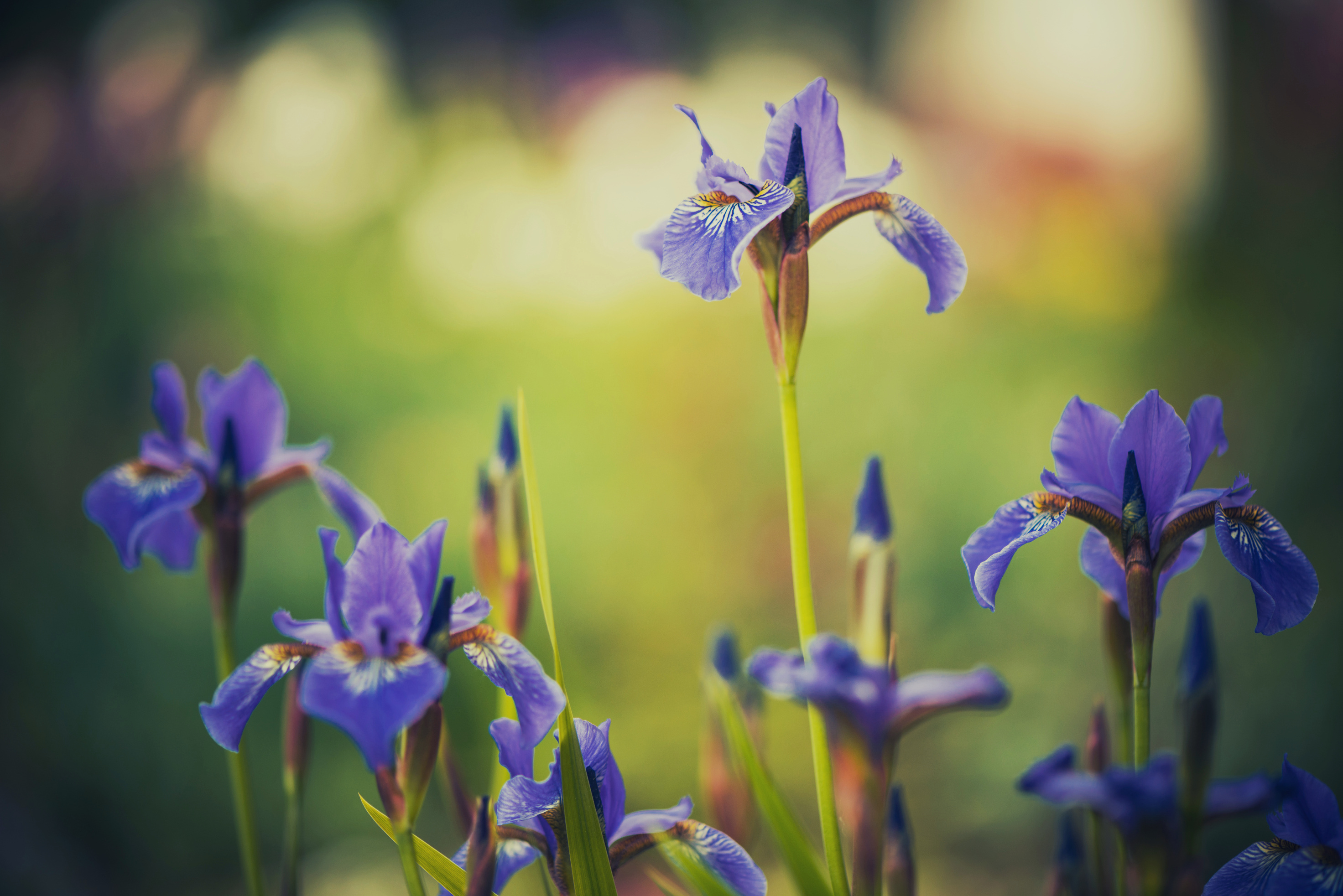 Lessons on Faith
CHAPTER 2 - "LESSONS ON FAITH"
Lessons on Faith
A.T. Jones & E.J. Waggoner
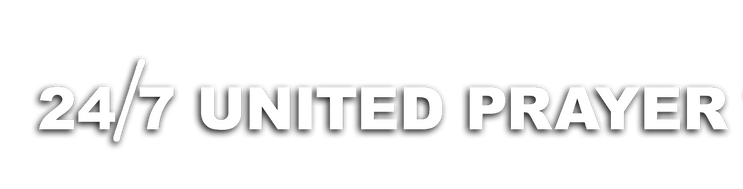 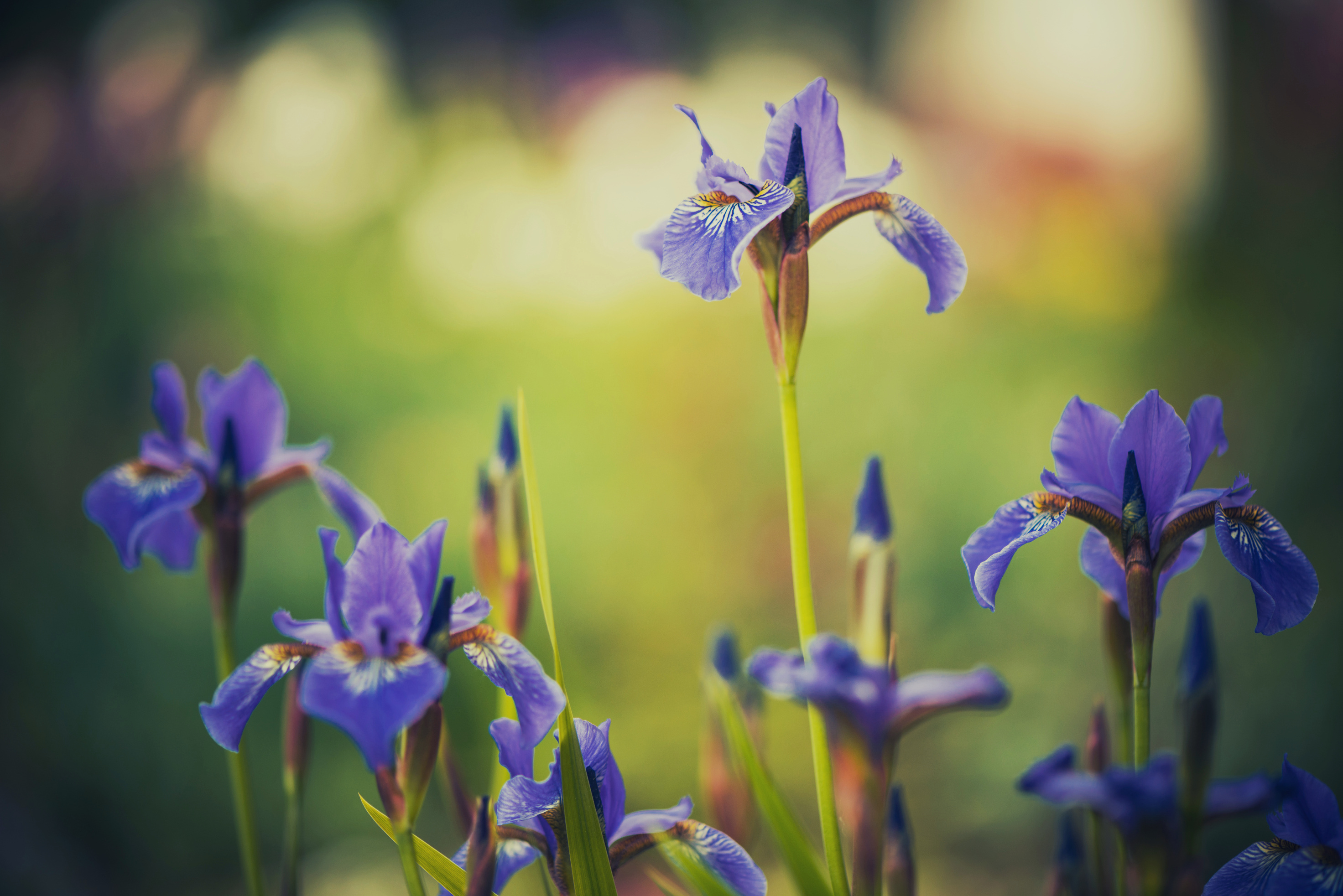 Lessons on Faith
CHAPTER 2- "LESSONS ON FAITH
Chapter 2— "LESSONS ON FAITH"
Part 11
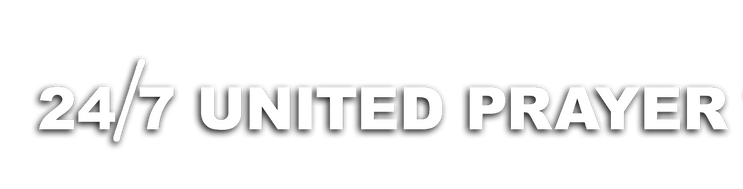 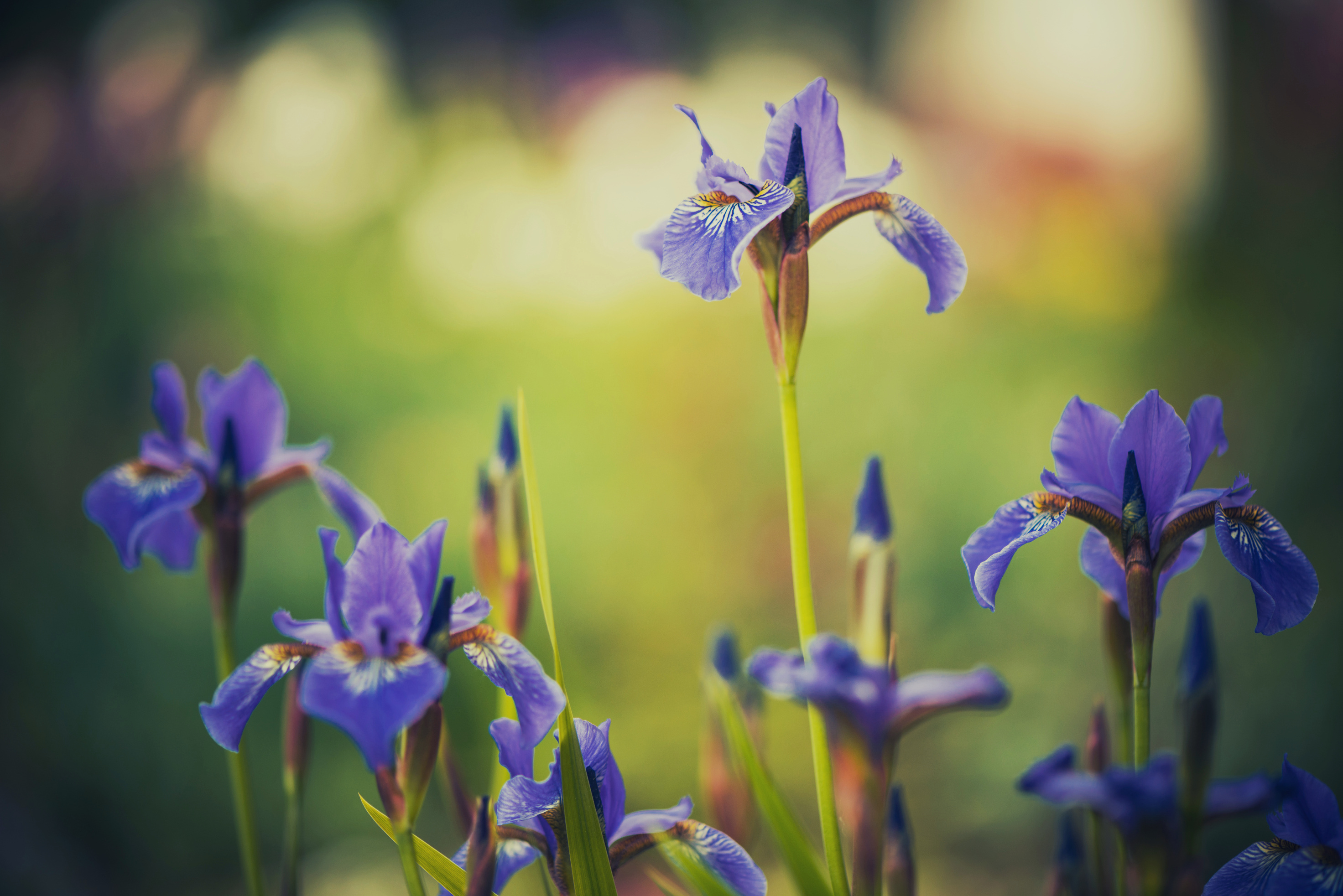 Lessons on Faith
CHAPTER 2 - "LESSONS ON FAITH"
And this is exactly what Jesus said: Man shall live "by every word that proceedeth out of the mouth of God." When Jesus said that, it is perfectly plain that He simply said, in other words, Man shall live by faith. 

There is no other way truly to live than by faith, which is simply living by the word of God. Without faith, without the word of God, men only die.
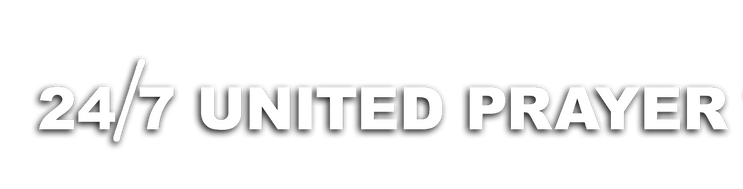 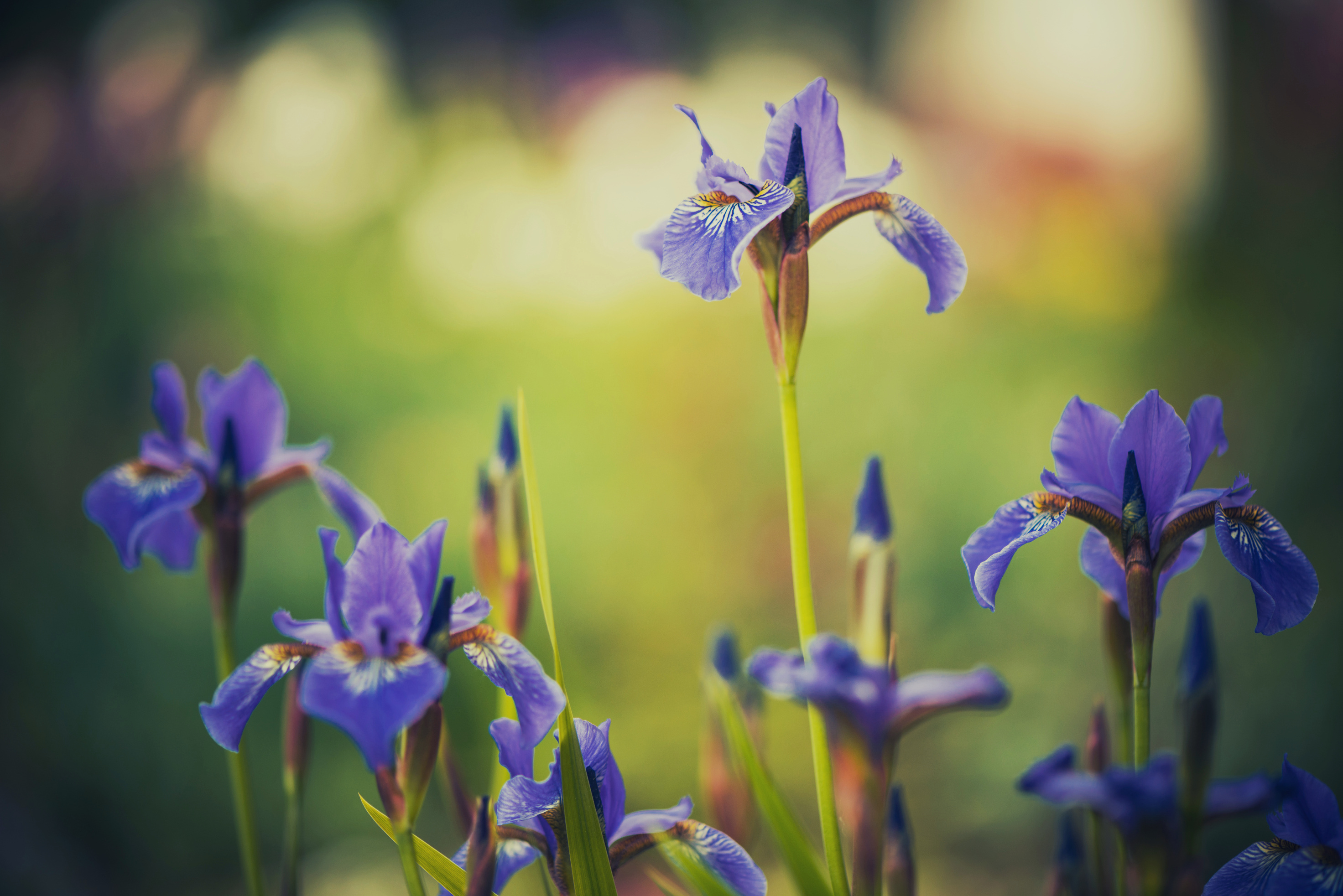 Lessons on Faith
CHAPTER 2 - "LESSONS ON FAITH"
Indeed, without the word of God everything only dies, for in the beginning everything came by the word of God. The word of God is the origin and life of everything, for, "He spake, and it was."

All things animate and inanimate – sun, moon, and stars, animals and men – all are entirely dependent upon the word of God for existence.
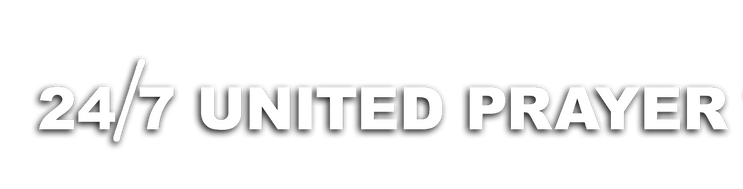 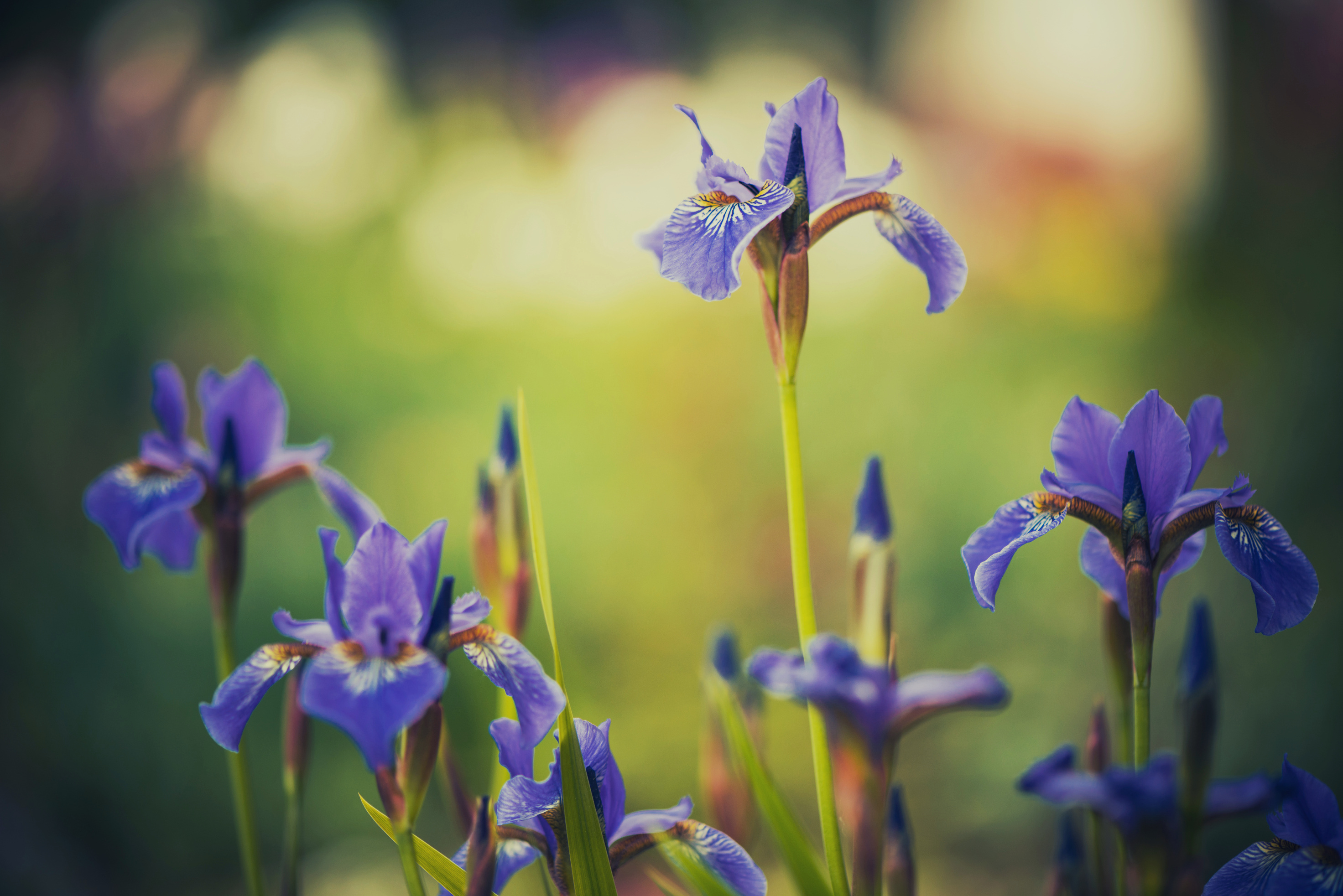 Lessons on Faith
CHAPTER 2 - "LESSONS ON FAITH"
Only in the case of men God has bestowed upon them the wondrous gift of choice as to whether they will do so or not. This gift opens the door of faith. And when a man does choose to live by the word of God, which is the only means of life, faith – entire dependence upon the word of God – is the means by which he lays hold on the means of life.
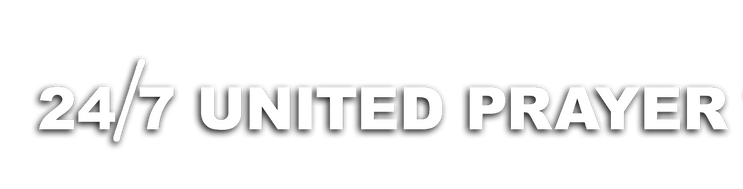 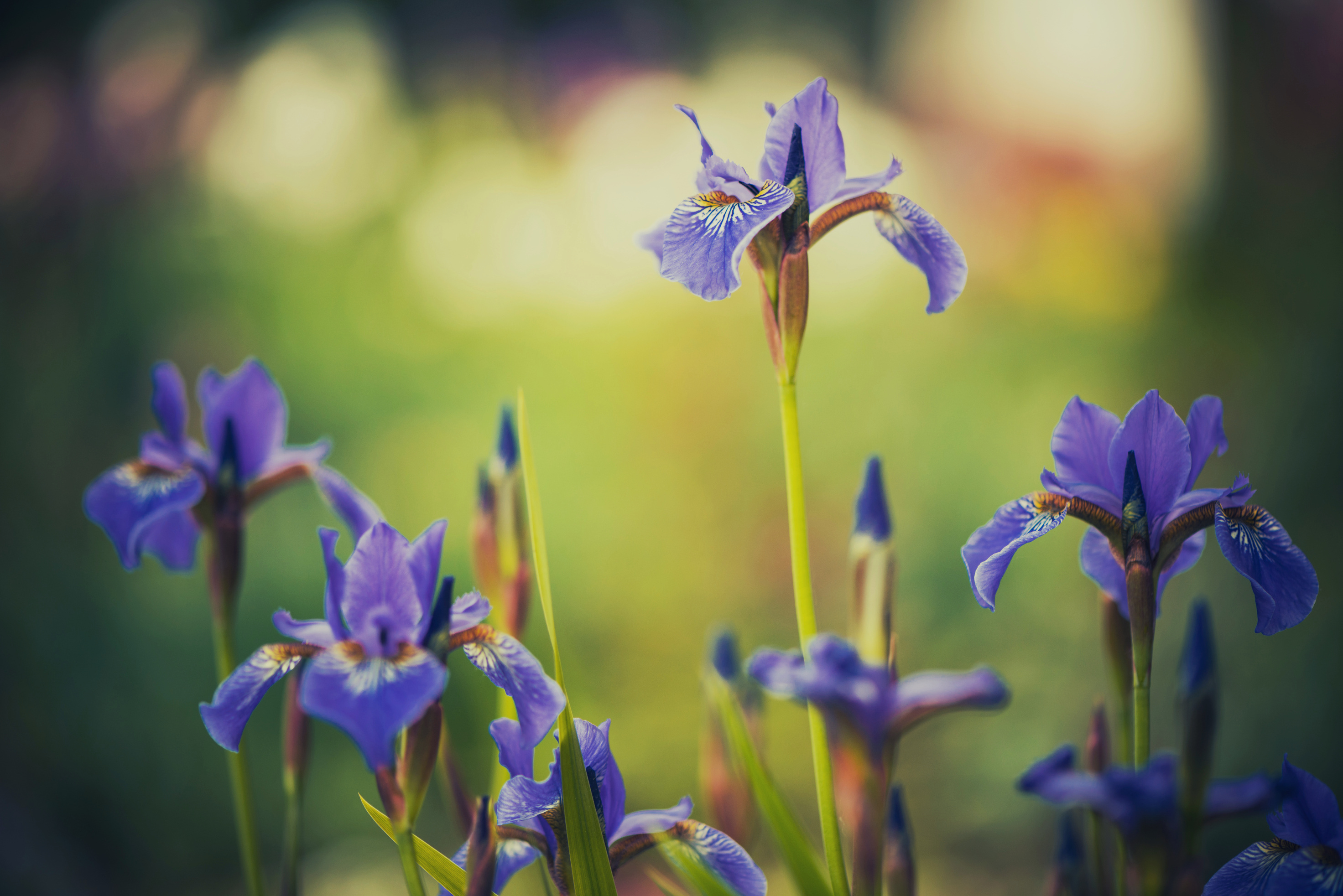 Lessons on Faith
CHAPTER 2 - "LESSONS ON FAITH"
Thus "the just shall live by faith," and thus "whatsoever is not of faith is sin," which is simply to say, The just must live by the word of God, and whatsoever is not of the word of God is sin.

 "We cannot have a healthy Christian  experience, we cannot obey the gospel unto salvation until the science of faith is better understood and until more faith is exercised."
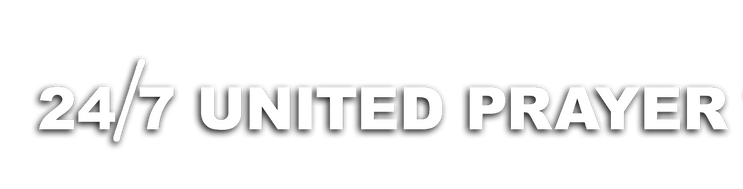 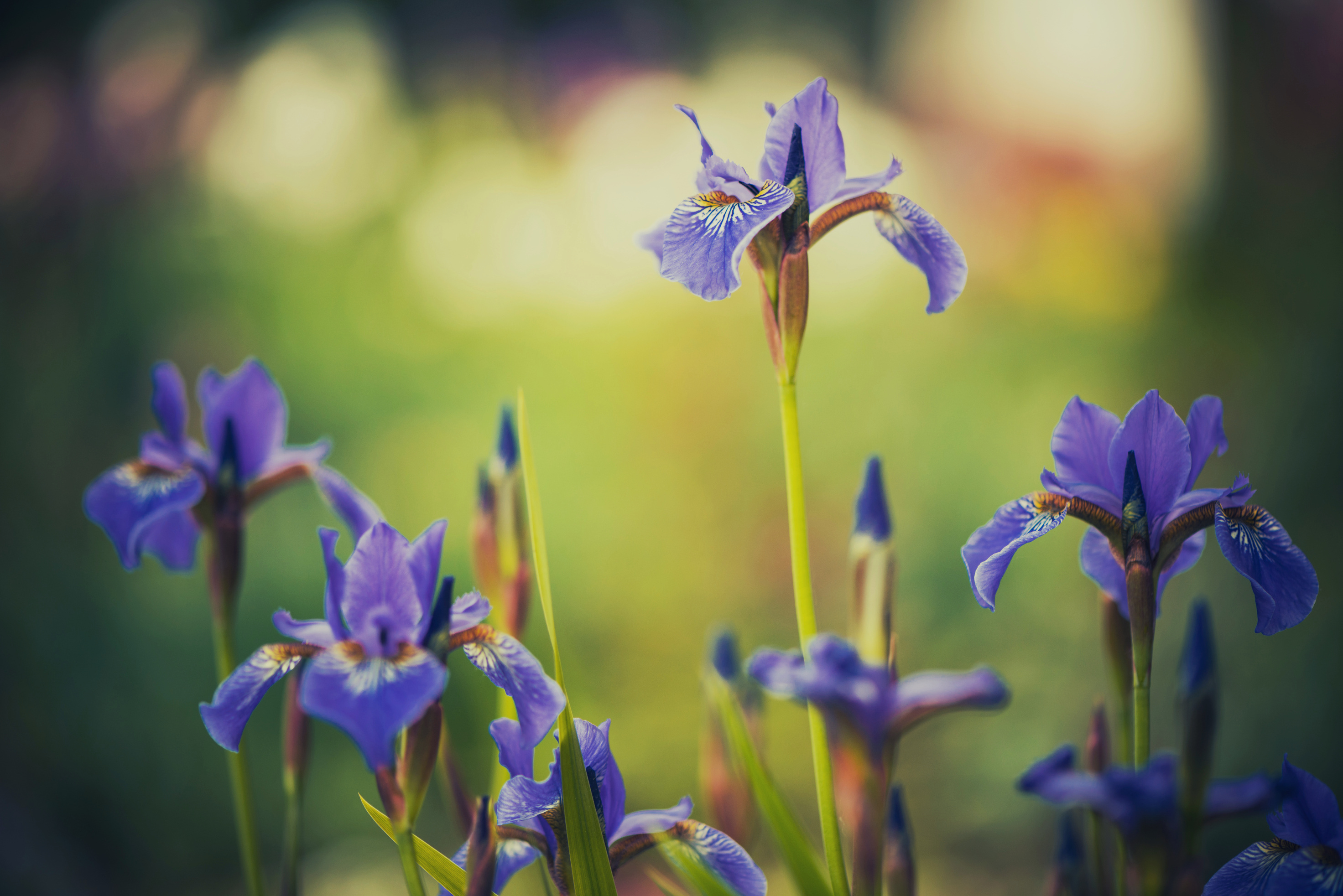 Lessons on Faith
CHAPTER 2 - "LESSONS ON FAITH"
"Hast thou faith?" Have the faith of God. Here are they that keep "the faith of Jesus." RH Mar. 7, 1899 

The righteousness of God is revealed to faith. Rom. 1:17. 

Faith is complete dependence upon the word of God, expecting that word to do what the word itself says.
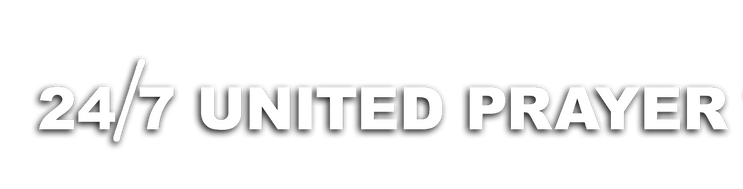 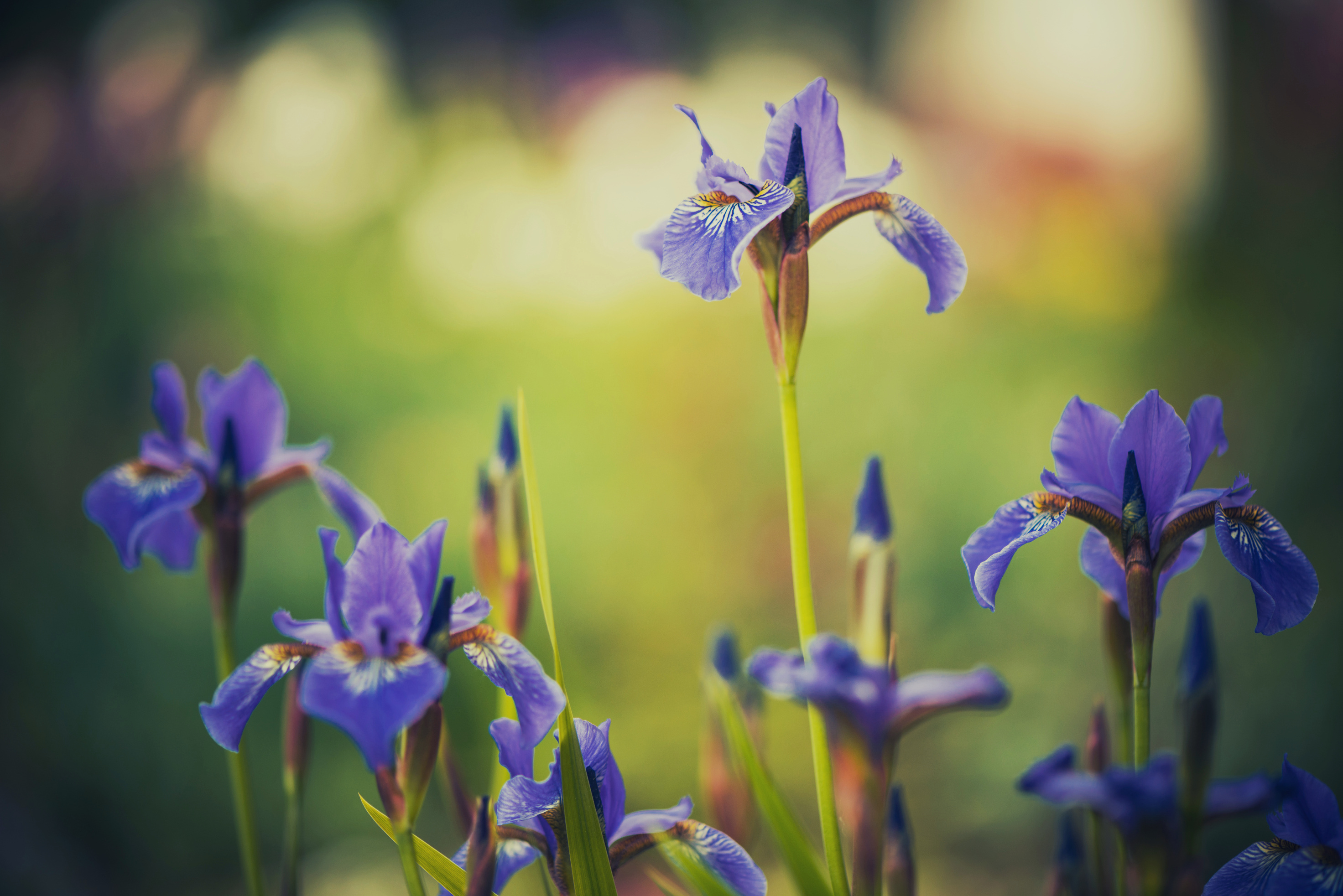 Lessons on Faith
CHAPTER 2 - "LESSONS ON FAITH"
Is there, then, righteousness spoken by the word of God, so that people can depend completely upon that word, that the word shall accomplish what the word says?
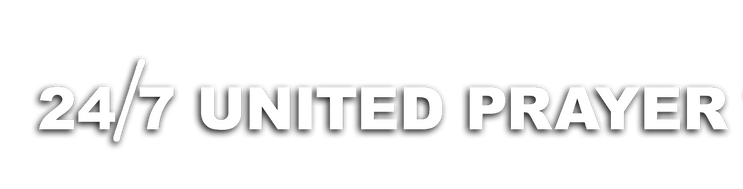 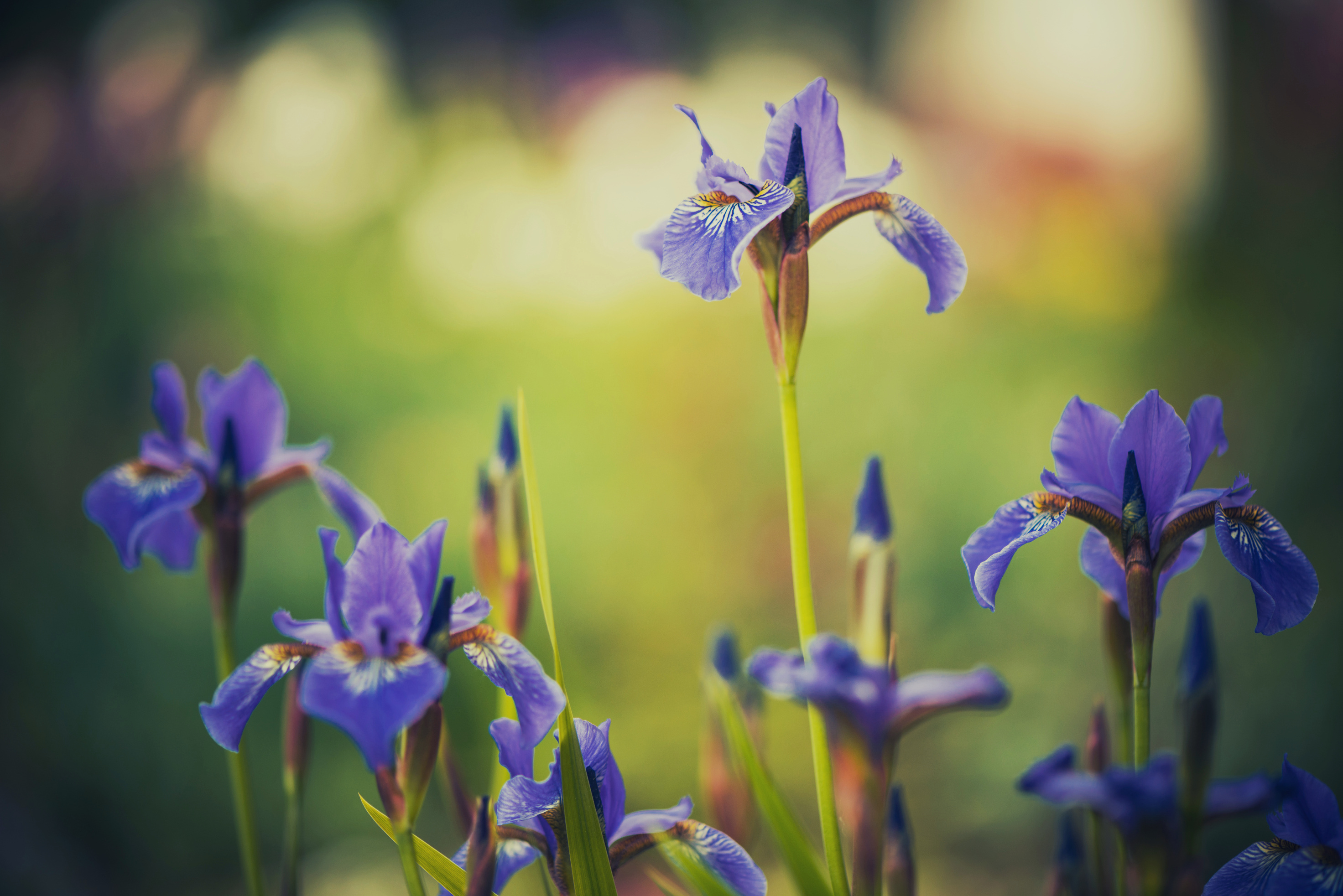 Lessons on Faith
CHAPTER 2 - "LESSONS ON FAITH"
There is. Indeed, that is the very object of the gift of Christ. For him "God hath set forth... to declare his righteousness for the remission of sins that are past, through the forbearance of God." Rom. 3:25.
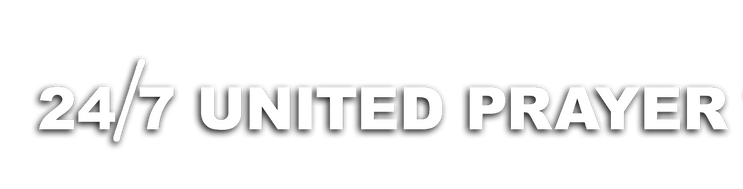 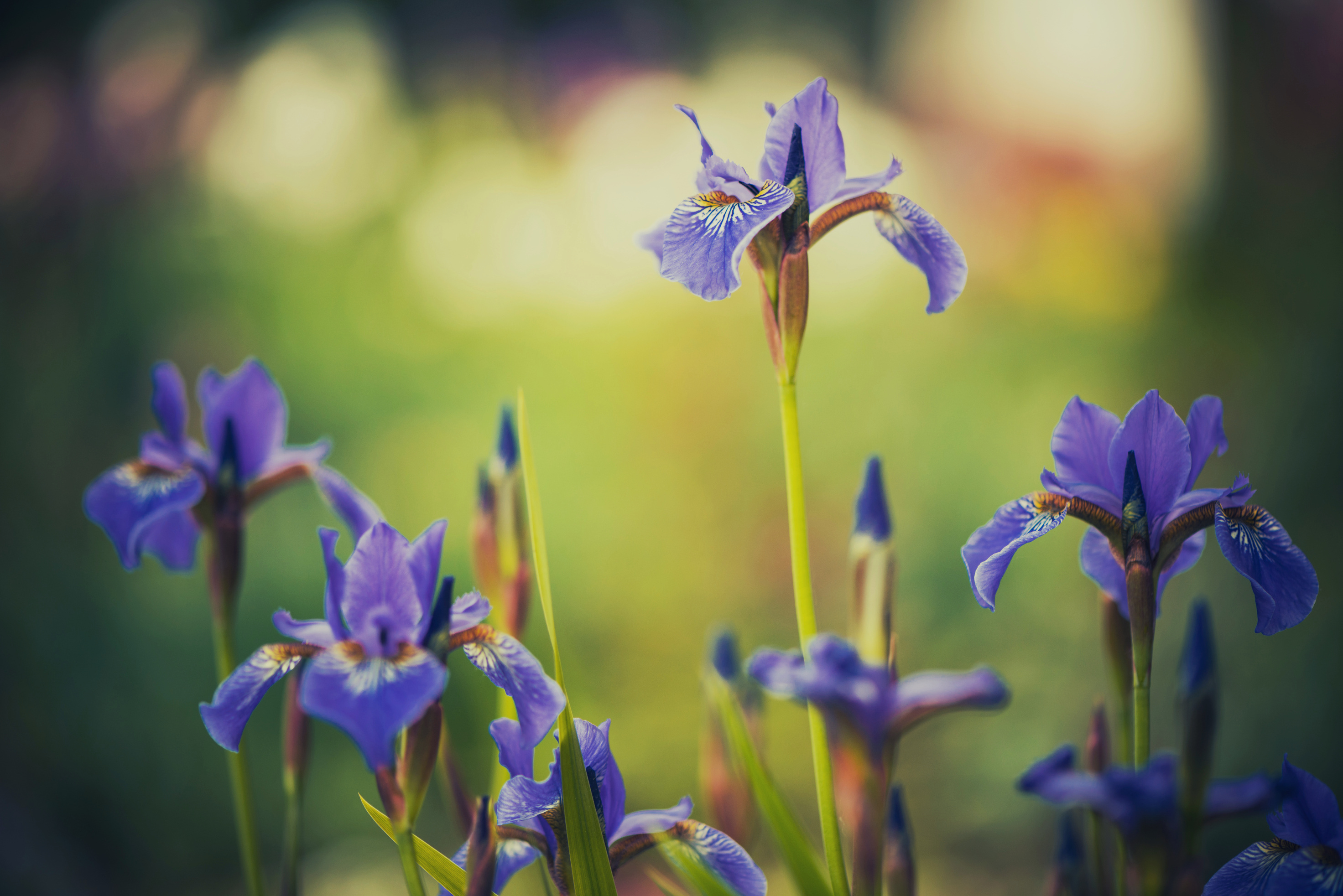 Lessons on Faith
CHAPTER 2 - "LESSONS ON FAITH"
Seeing then that God hath set forth Christ expressly to declare, to speak, the righteousness of God, it is certain that the word of God has been spoken, upon which there can be complete dependence, expecting that word to do what that word says. In other words, there is righteousness that can be received by faith.
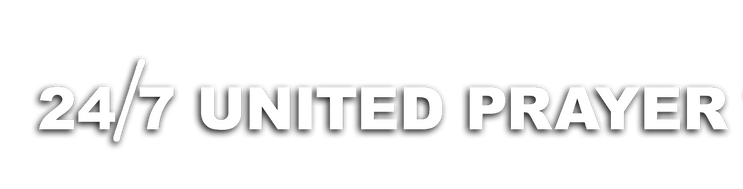 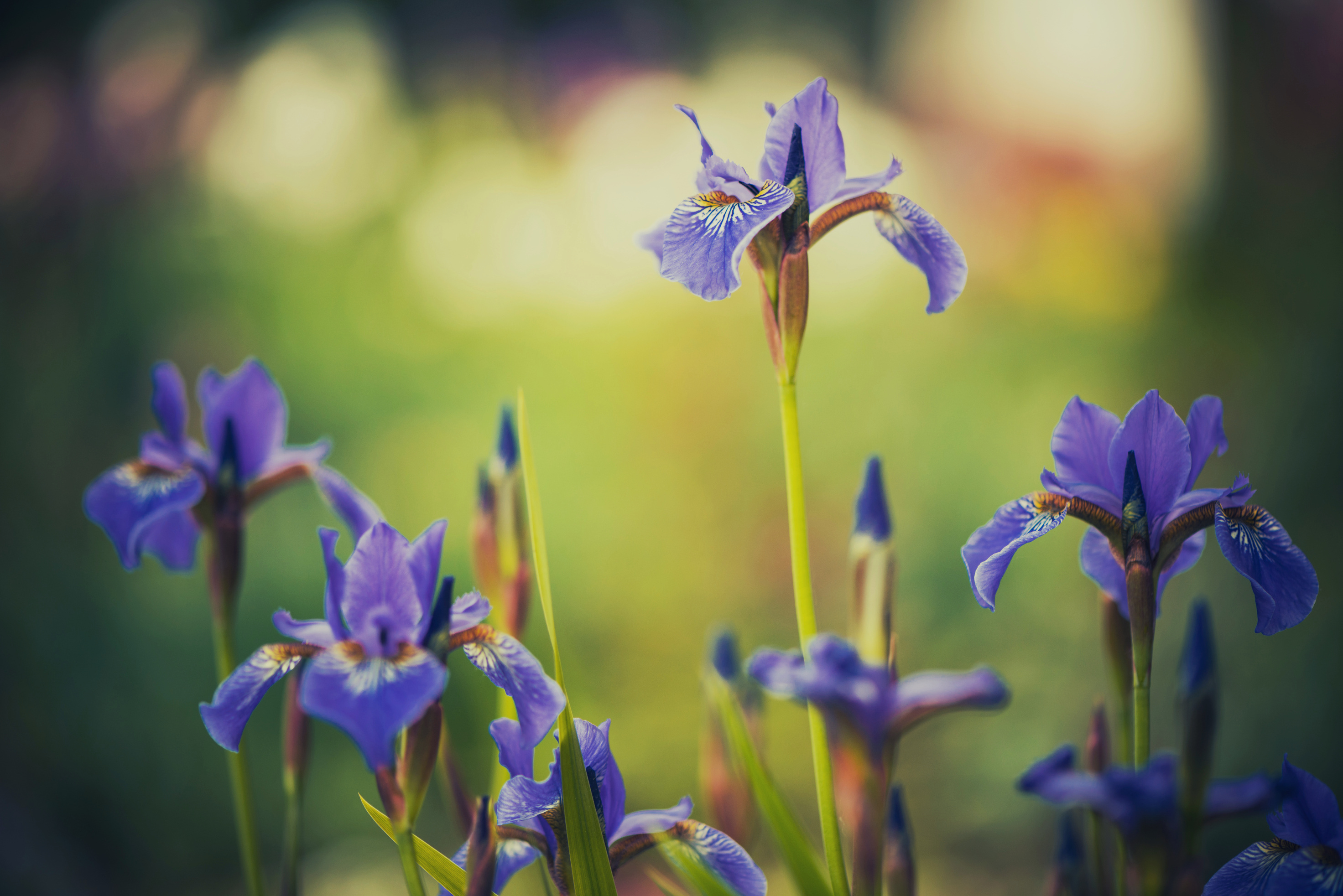 Lessons on Faith
CHAPTER 2 - "LESSONS ON FAITH"
Wherein is this word spoken? It is spoken in the word "forgiveness." "He is faithful and just to forgive us our sins"; "there is forgiveness with thee."

 Now what is the meaning of forgive"? The word "forgive" is composed of "for" and "give," which otherwise is give for. To forgive, therefore, is simply to give for. For the Lord to forgive sin is to give for sin. But what does the Lord give for sin? He declares "his righteousness for the remission of sins."
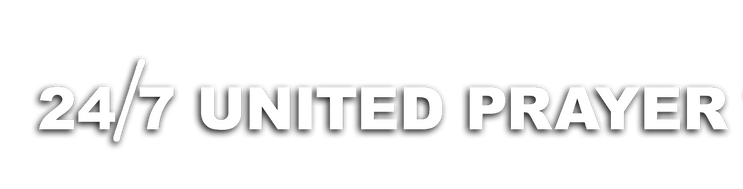 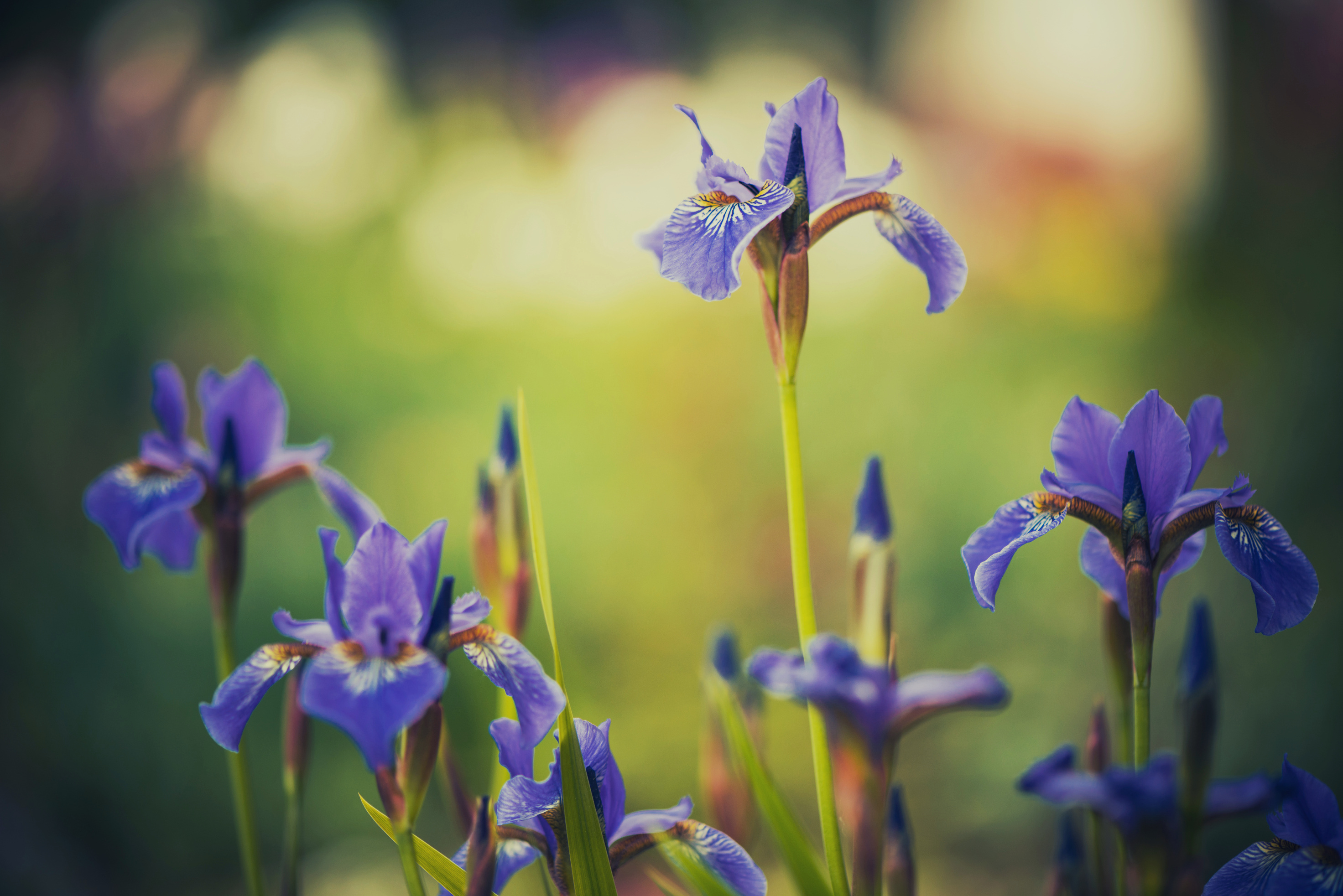 Lessons on Faith
CHAPTER 2 - "LESSONS ON FAITH"
Therefore when the Lord forgives – gives for – sin, He gives righteousness for sin. And as the only righteousness that the Lord has is his own, it follows that the only righteousness that God gives, or can give, for sin is the righteousness of God.
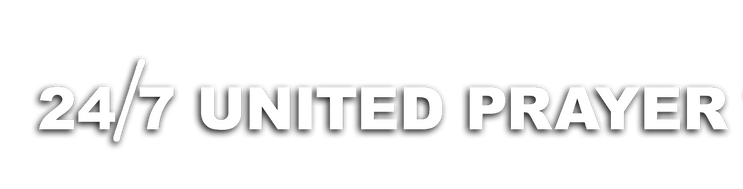 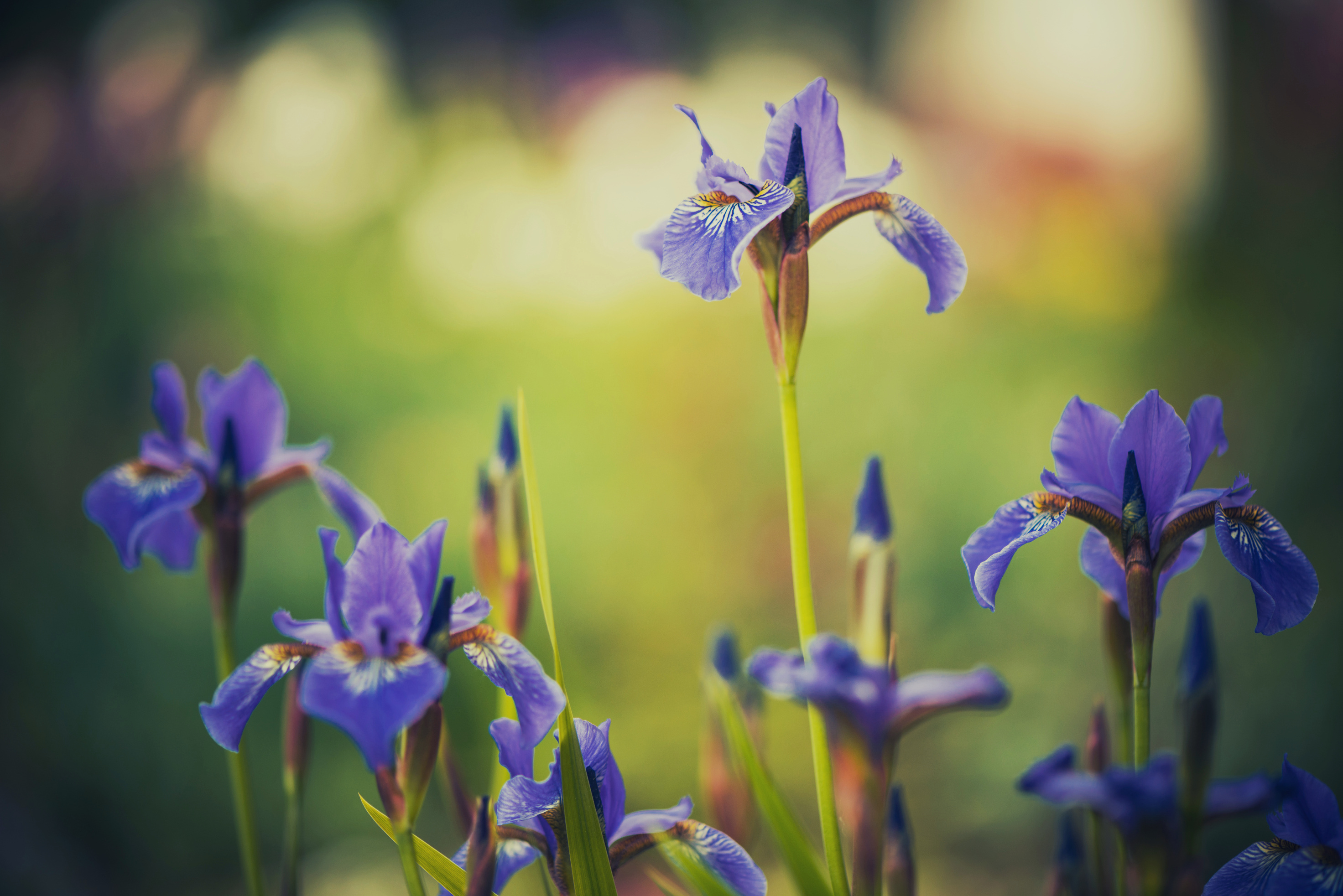 Lessons on Faith
CHAPTER 2 - "LESSONS ON FAITH"
This is the righteousness of God as a gift. As all men have only sinned and if they are ever clear must have forgiveness entirely free, and as the forgiveness of sin – the righteousness of God given for sin – is entirely free – this is the righteousness of God as a free gift "upon all men unto justification of life." Rom. 5:18.
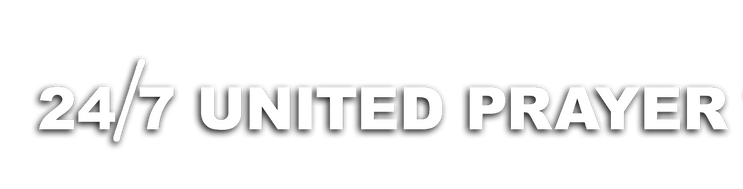 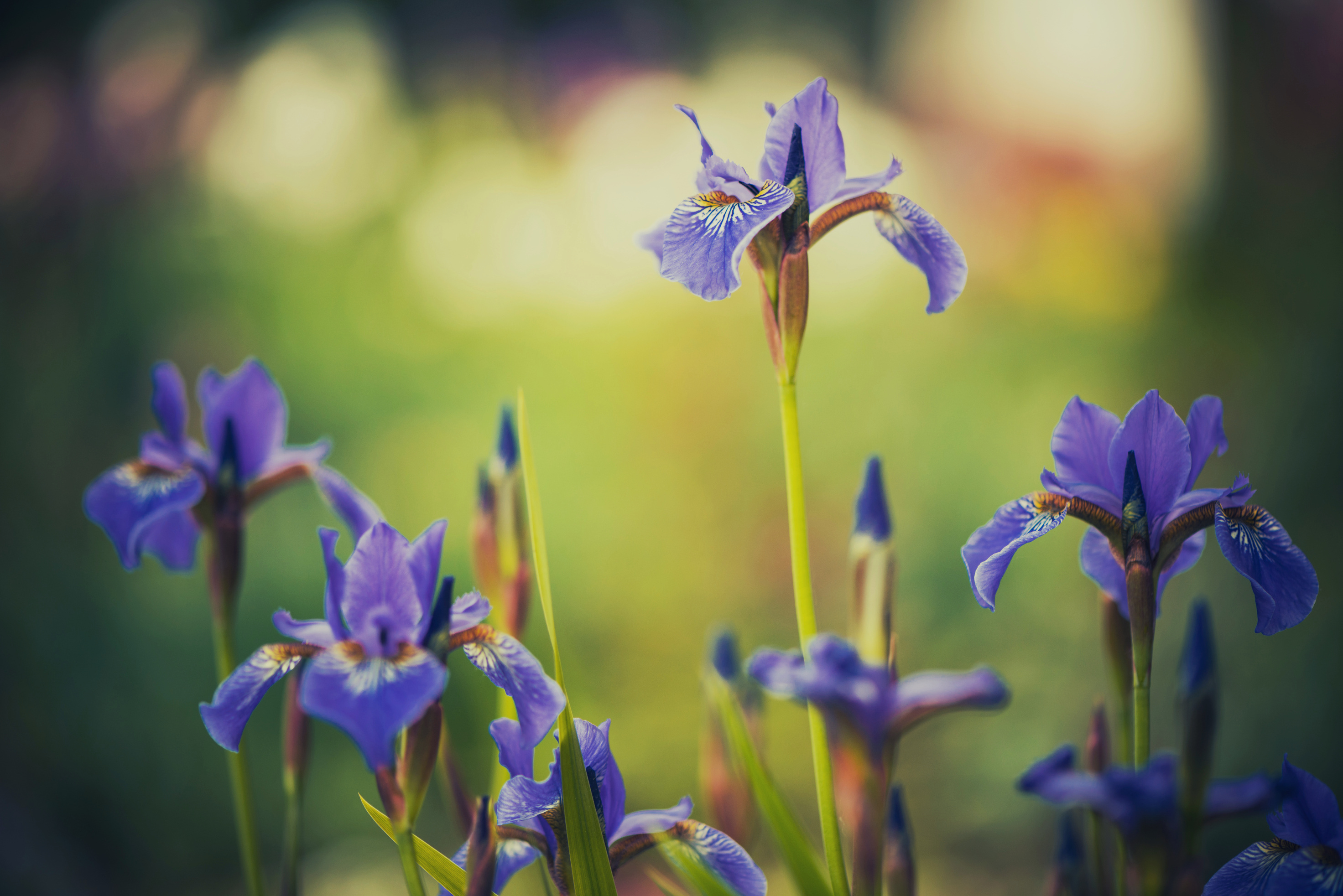 Lessons on Faith
CHAPTER 2 - "LESSONS ON FAITH"
Every soul, therefore, who ever asks God for forgiveness of sin, in that very thing asks God to give him righteousness for sin. Every soul who asks God for forgiveness asks it solely upon the word of God, which speaks forgiveness. And faith is entire dependence upon the word for what the word speaks. Thus righteousness is altogether of faith.
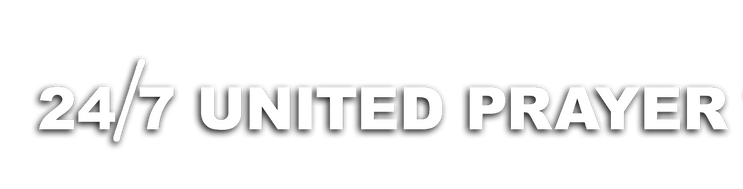 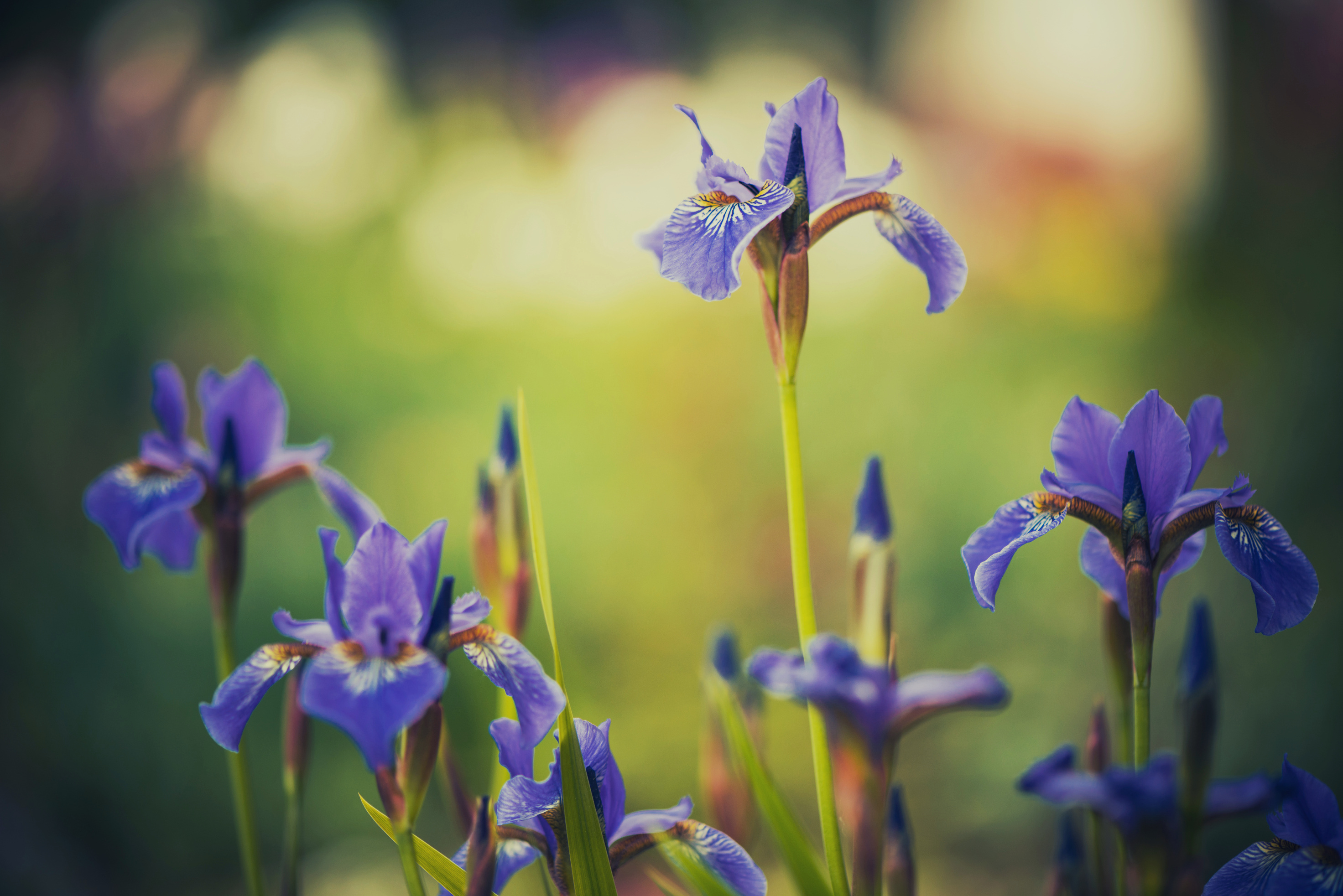 Lessons on Faith
CHAPTER 2 - "LESSONS ON FAITH"
"Every one that asketh receiveth." You have asked the Lord many a time to forgive your sins; that is, you have asked him to give for your sin. But when you ask the Lord to give for your sin, in that you ask him to give the only thing that He does or can give for sin, which is righteousness. That is what it is to ask forgiveness of the Lord.
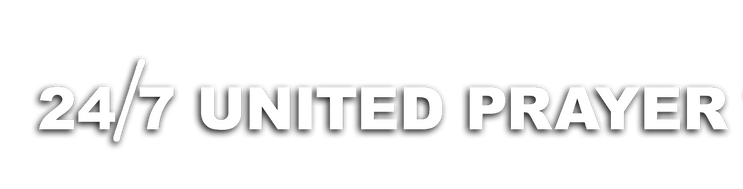 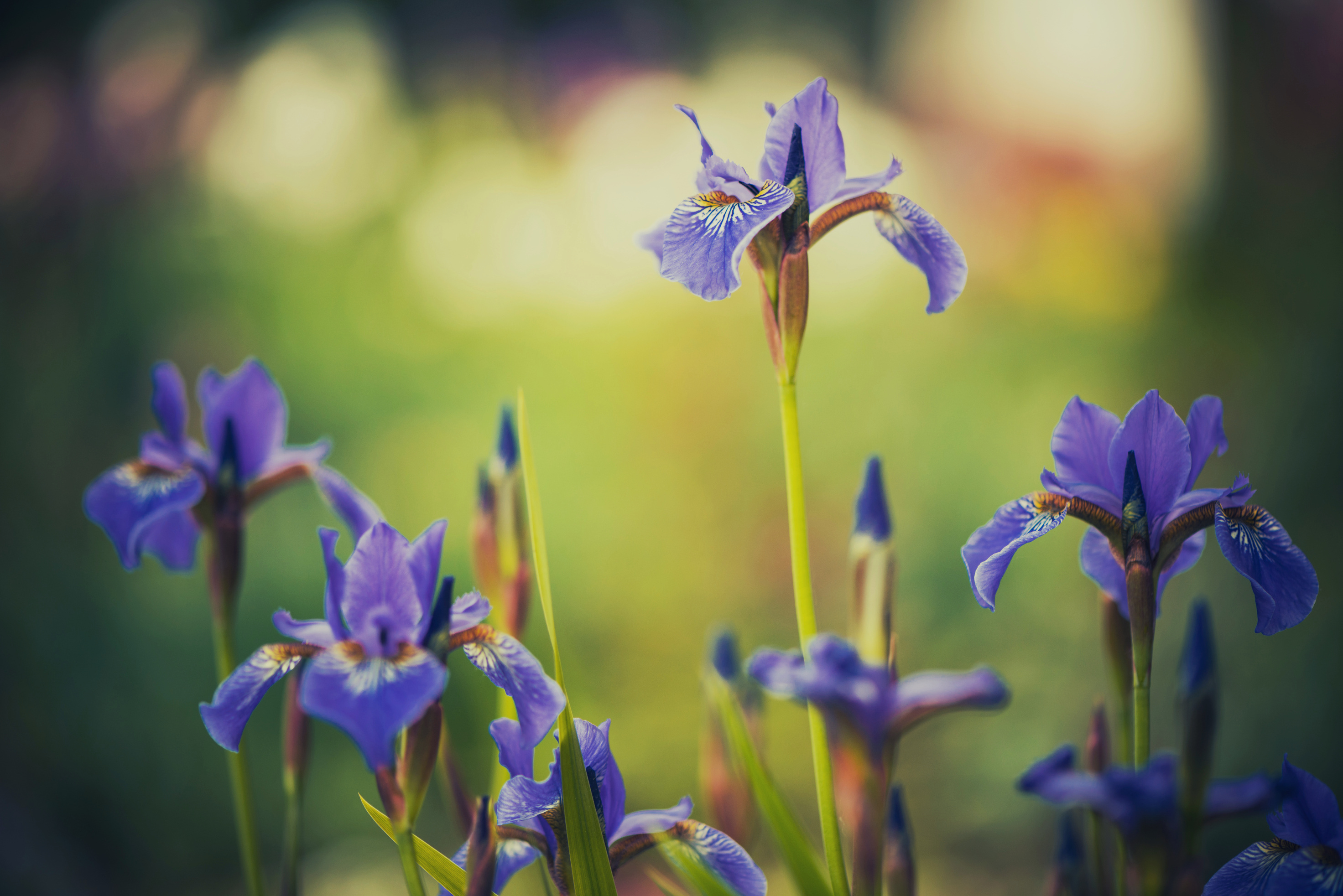 Lessons on Faith
CHAPTER 2 - "LESSONS ON FAITH"
And He does forgive – He does give for – your sins when you ask Him. He says He does, and He does. "He is faithful" – that is, He will never fail – "and just to forgive us our sins." And the only thing He gives for sins is His righteousness.
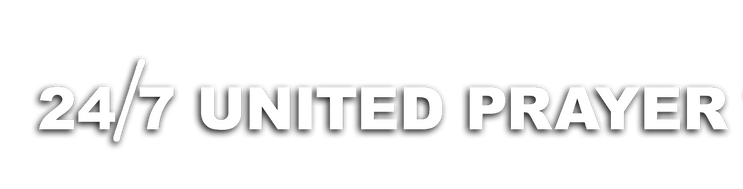 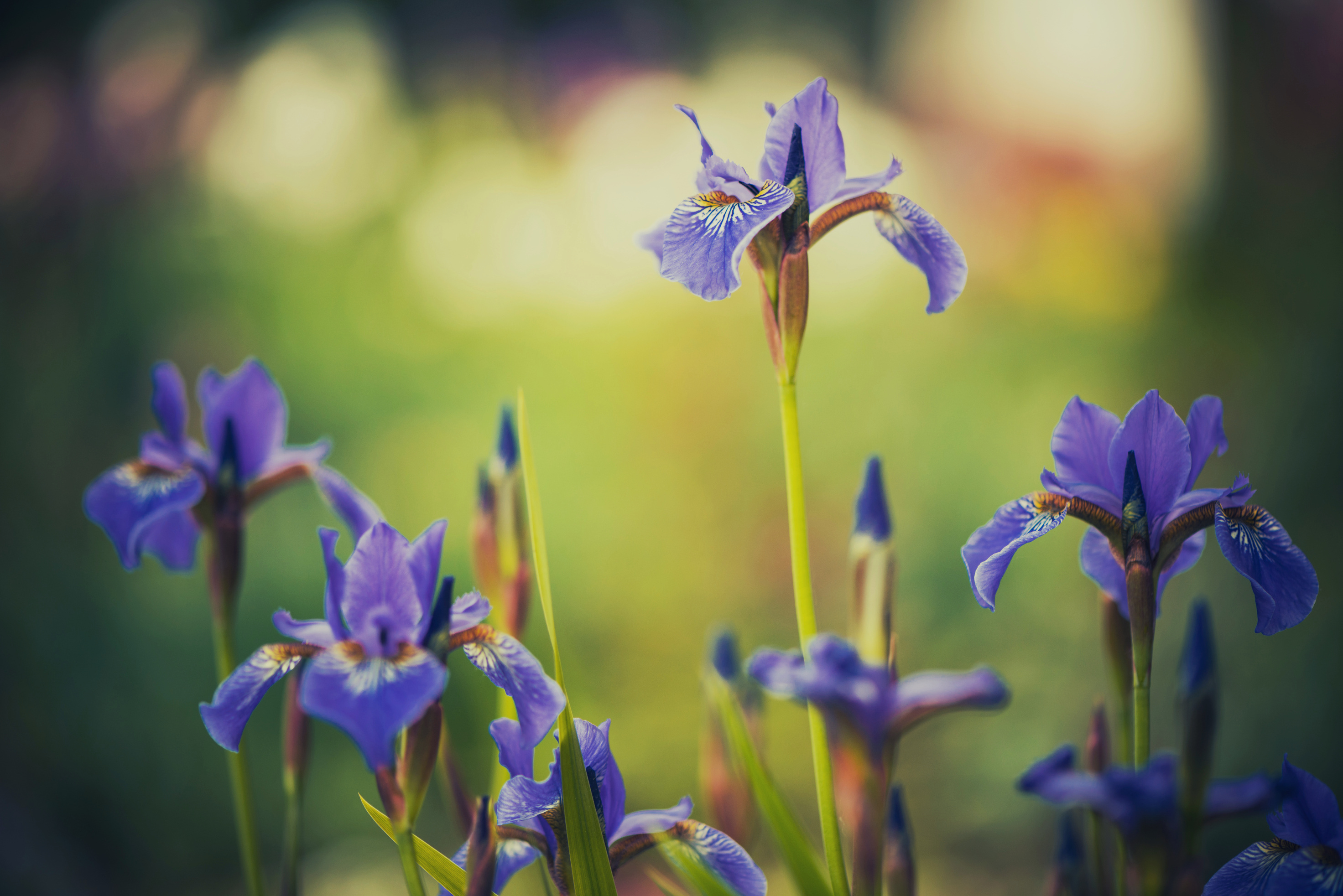 Lessons on Faith
CHAPTER 2 - "LESSONS ON FAITH"
Then why not thank Him for the righteousness that He freely gives for your sins when you ask Him to? Do you not see that righteousness by faith is just as plain and simple as the asking God for forgiveness of sin? Indeed, it is just that.
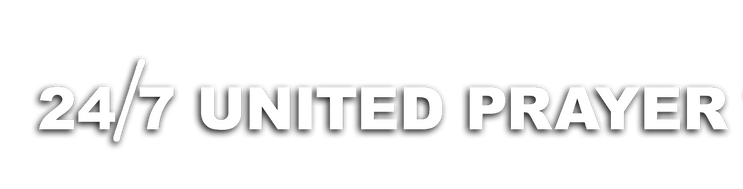 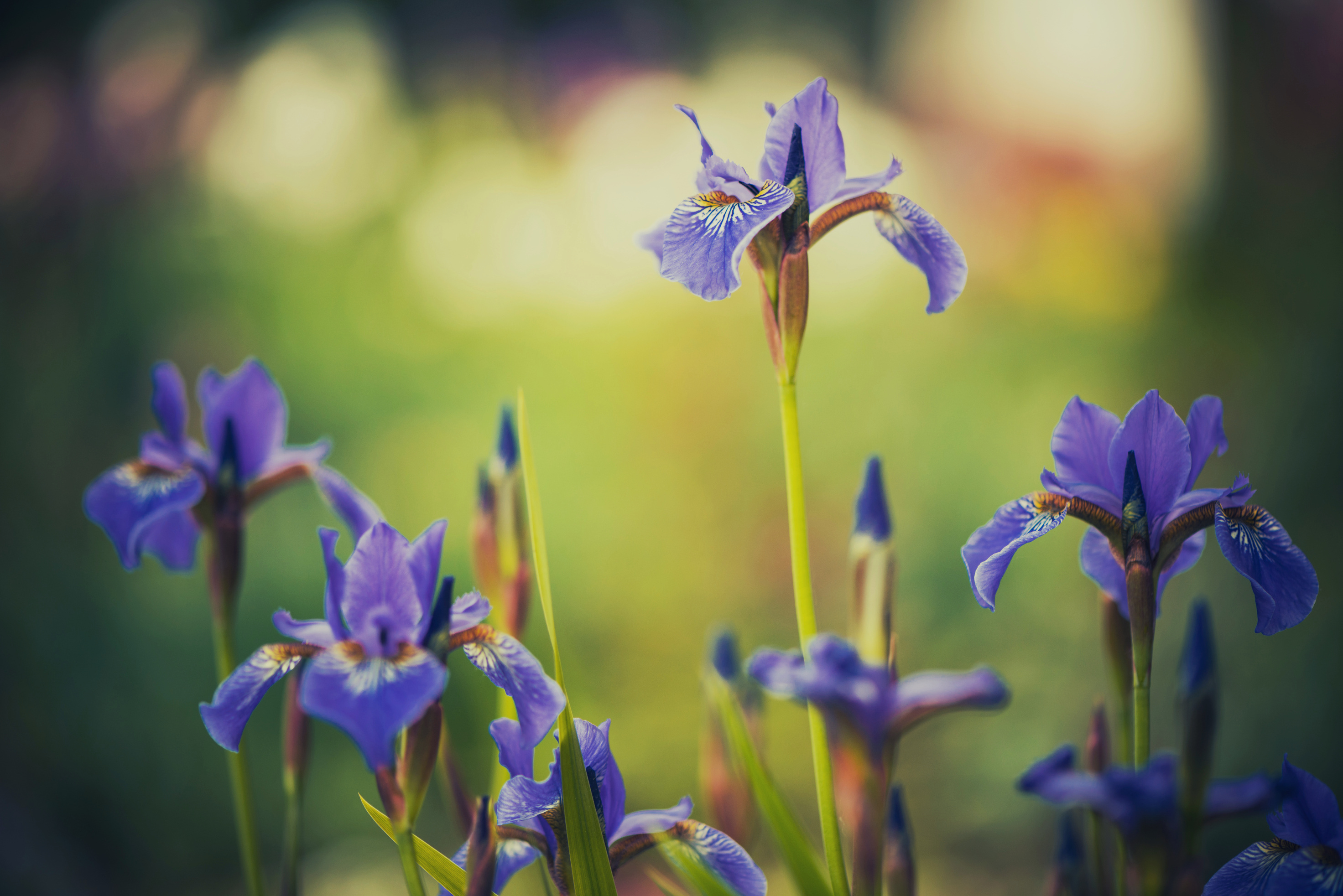 Lessons on Faith
CHAPTER 2 - "LESSONS ON FAITH"
To believe that righteousness is given for your sin, when you ask forgiveness, and thankfully to receive that righteousness as the gift of God – this is what it is to exercise faith.
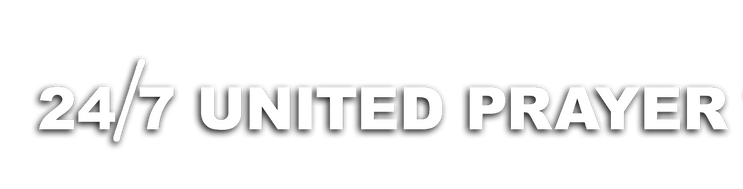 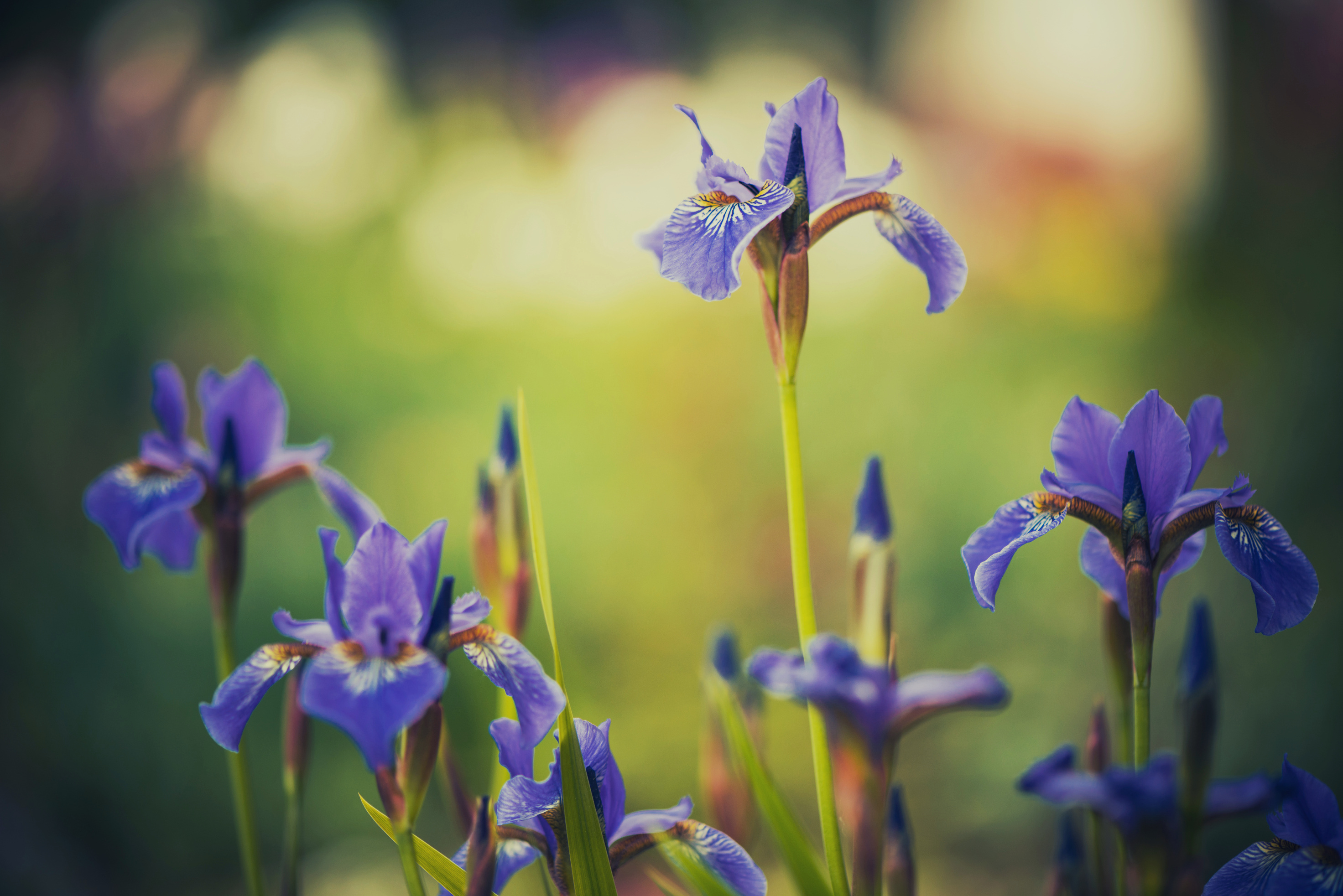 Lessons on Faith
CHAPTER 2 - "LESSONS ON FAITH"
Yet how true it is that "we suffer much trouble and grief because of our unbelief and of our ignorance of how to exercise faith." "Hast thou faith?" Have the faith of God. "Here are they that keep... the faith of Jesus." 

RH Mar. 14, 1899
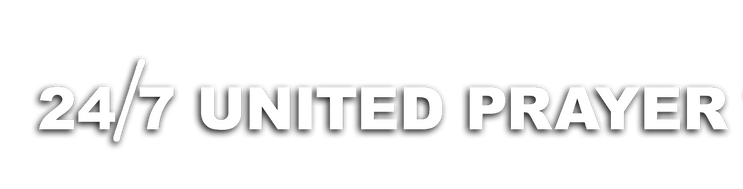 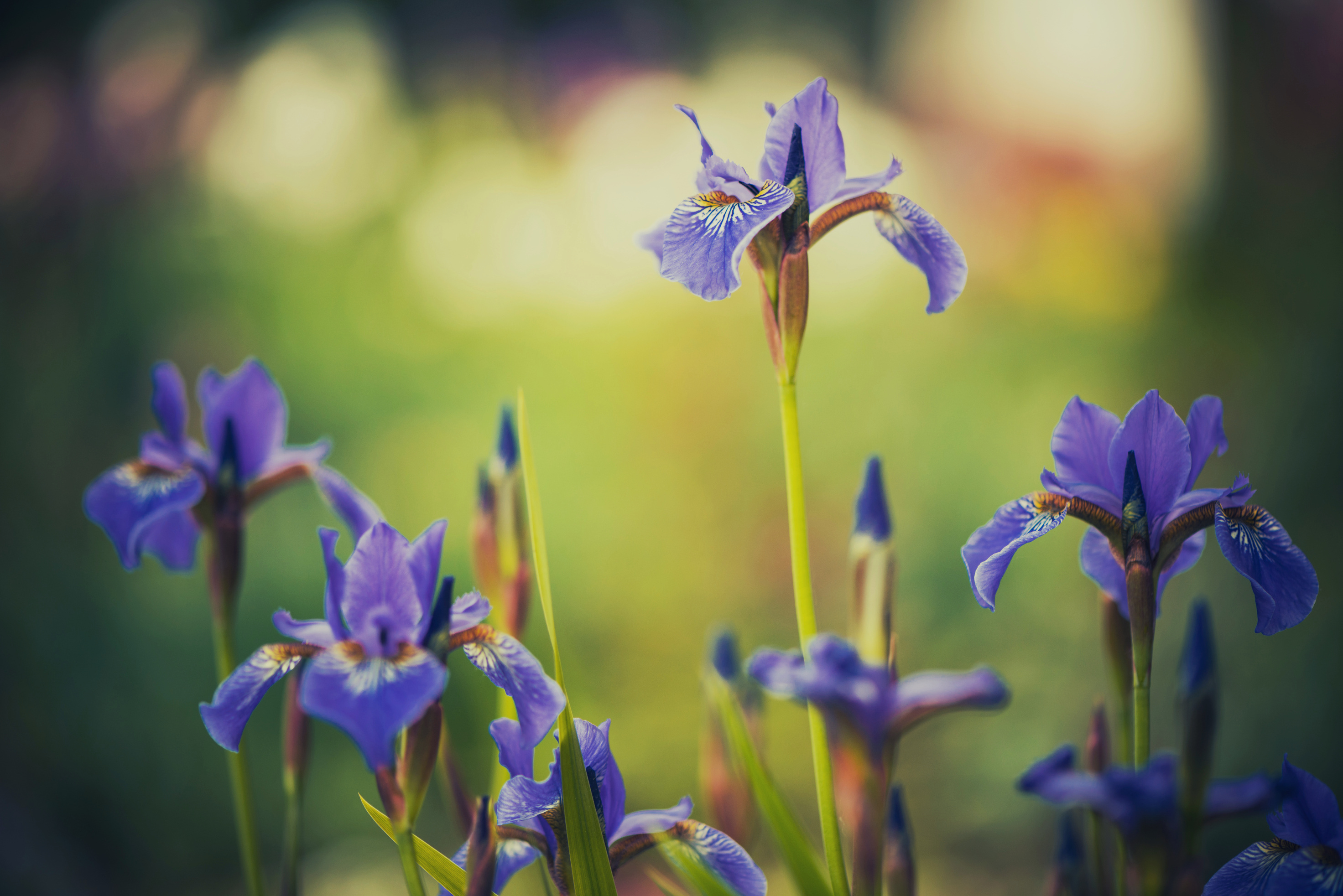 Lessons on Faith
CHAPTER 2 - "LESSONS ON FAITH"
We become just by faith; faith is entire dependence on the word of God. We, being just, must live by precisely the same thing by which we become just; that is, by entire dependence upon the word of God.
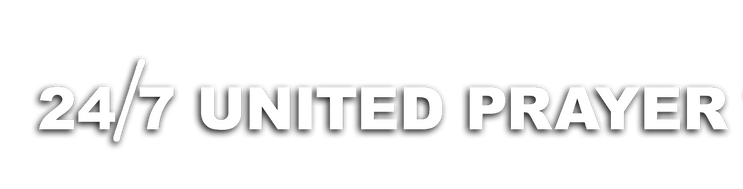 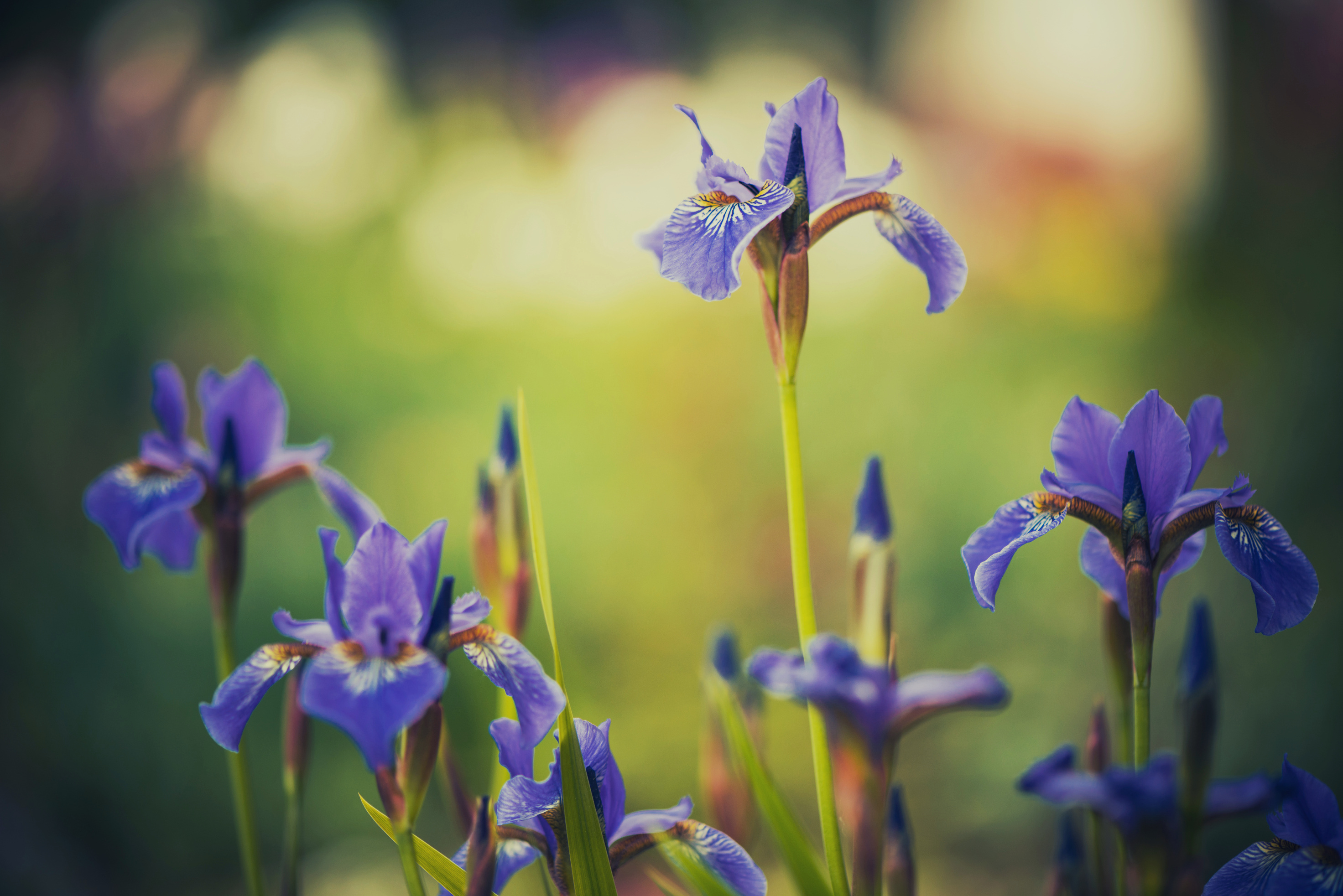 Lessons on Faith
CHAPTER 1 - "LIVING BY FAITH"
REFLECTION TIME
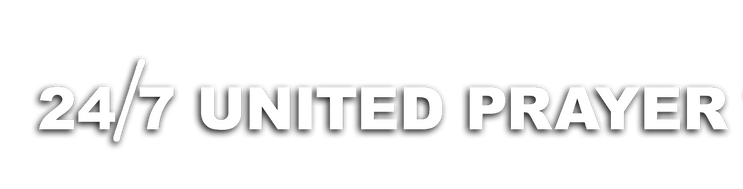